KAJ POTUJE? HRANA
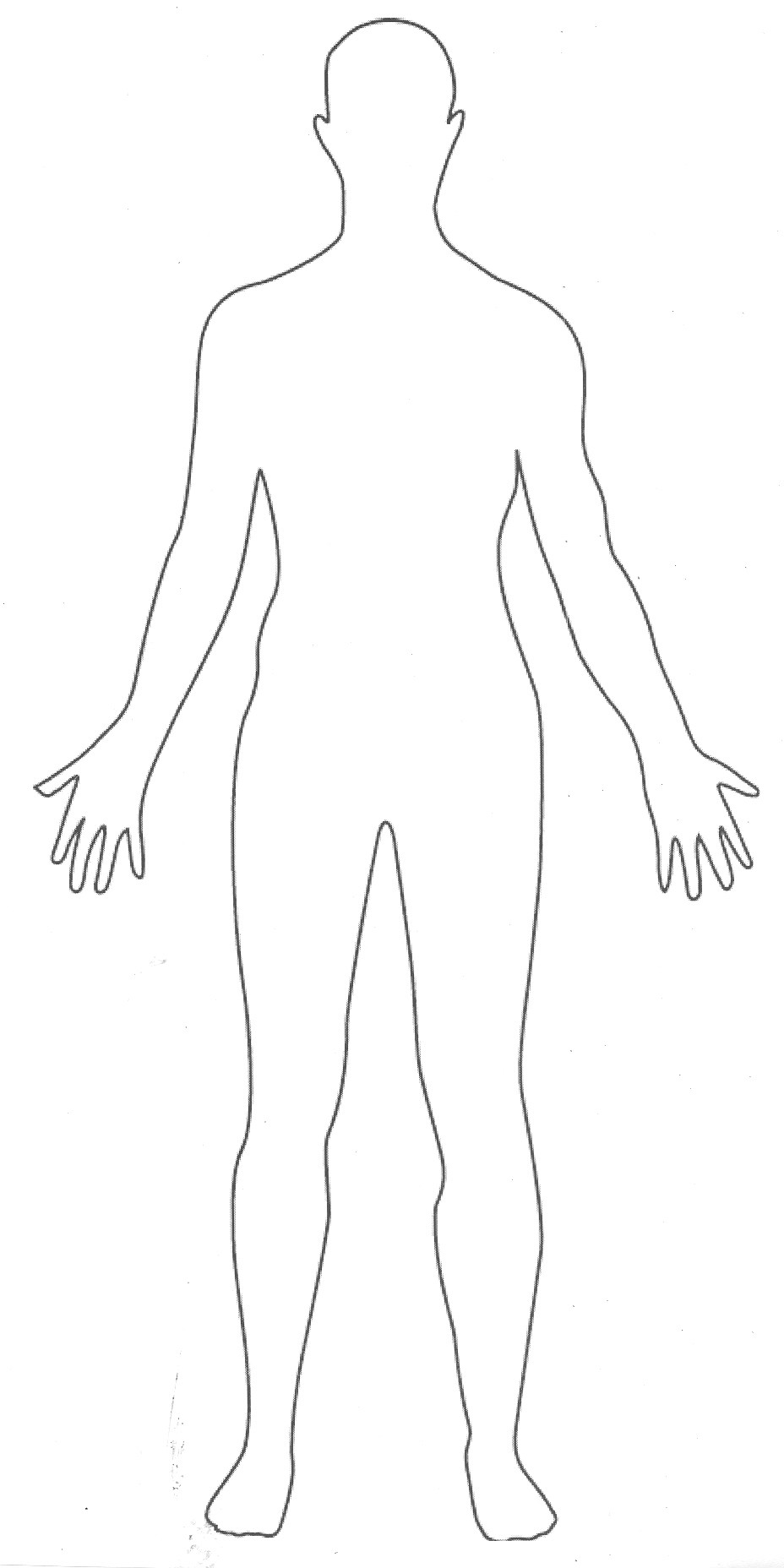 SPOROČILA
HRANA IN VODA
TOPLOTA
ZRAK
IZLOČENE SNOVI
SPOROČILA
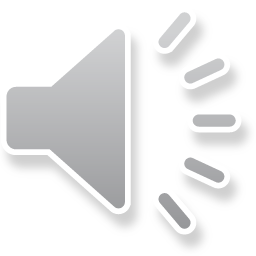 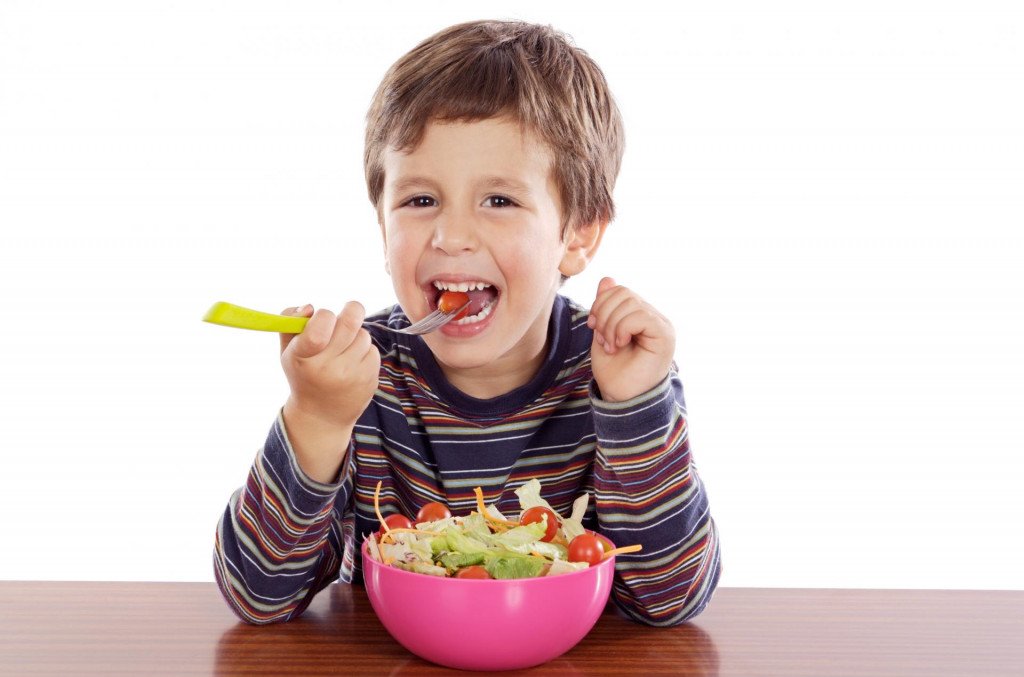 Zapri oči …

Kaj se zgodi s hrano v ustih? 

Kaj se zgodi s hrano, ko jo pogoltnemo?
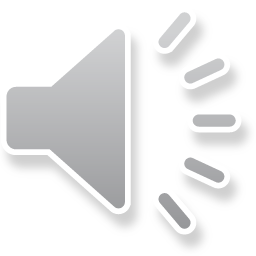 PREBAVNA POT
USTA
POŽIRALNIK
ŽELODEC
TANKO ČREVO
DEBELO ČREVO
ZADNJIČNA ODPRTINA
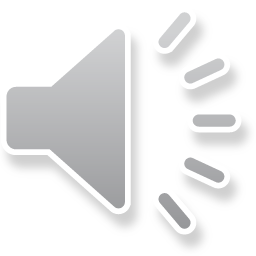 UČBENIK za NIT, str. 48
TABELSKA SLIKA v zvezek
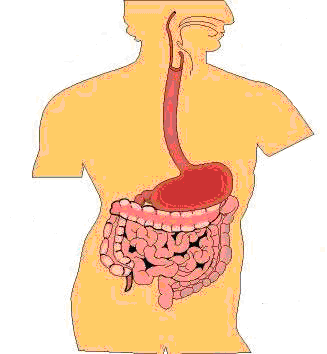 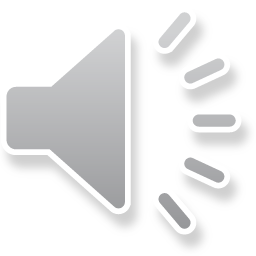